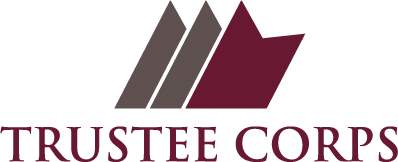 Oregon Foreclosure Timeline
Updated 02/2016